CSE 421:  Introduction to Algorithms
Complexity

Yin-Tat Lee
1
Defining Efficiency
“Runs fast on typical real problem instances”

Pros:
Sensible,
Bottom-line oriented


Cons:
Moving target (diff computers, programming languages)
Highly subjective (how fast is “fast”? What is “typical”?)
2
Measuring Efficiency
Time  # of instructions executed in a simple programming language
only simple operations (+,*,-,=,if,call,…)
each operation takes one time step
each memory access takes one time step
no fancy stuff (add these two matrices, copy this long string,…) built in
3
Time Complexity
Problem: An algorithm can have different running time on different inputs

Solution: The complexity of an algorithm associates a number T(N), the “time” the algorithm takes on problem size N.

Mathematically,
T is a function that maps positive integers giving problem size to positive integers giving number of steps
On which inputs of size N?
4
Time Complexity (N)
Worst Case Complexity: max # steps algorithm takes on any input of size N


Average Case Complexity: avg # steps algorithm takes on inputs of size N


Best Case Complexity: min # steps algorithm takes on any input of size N
This Couse
5
Time Complexity on Worst Case Inputs
T(N)
Time
Problem size  N
6
O-Notation
Given two positive functions f and g

f(N) is O(g(N))  iff there is a constant c0 s.t.,        		 f(N) is eventually always  c g(N)



f(N) is W(g(N)) iff there is a constant e0 s.t., 
            f(N) is  e g(N) for infinitely



f(N) is Q(g(N))  iff there are constants c1, c2>0 so that 	  eventually always c1g(N)  f(N)  c2g(N)
7
Asymptotic Bounds for common fns
8
Running Time
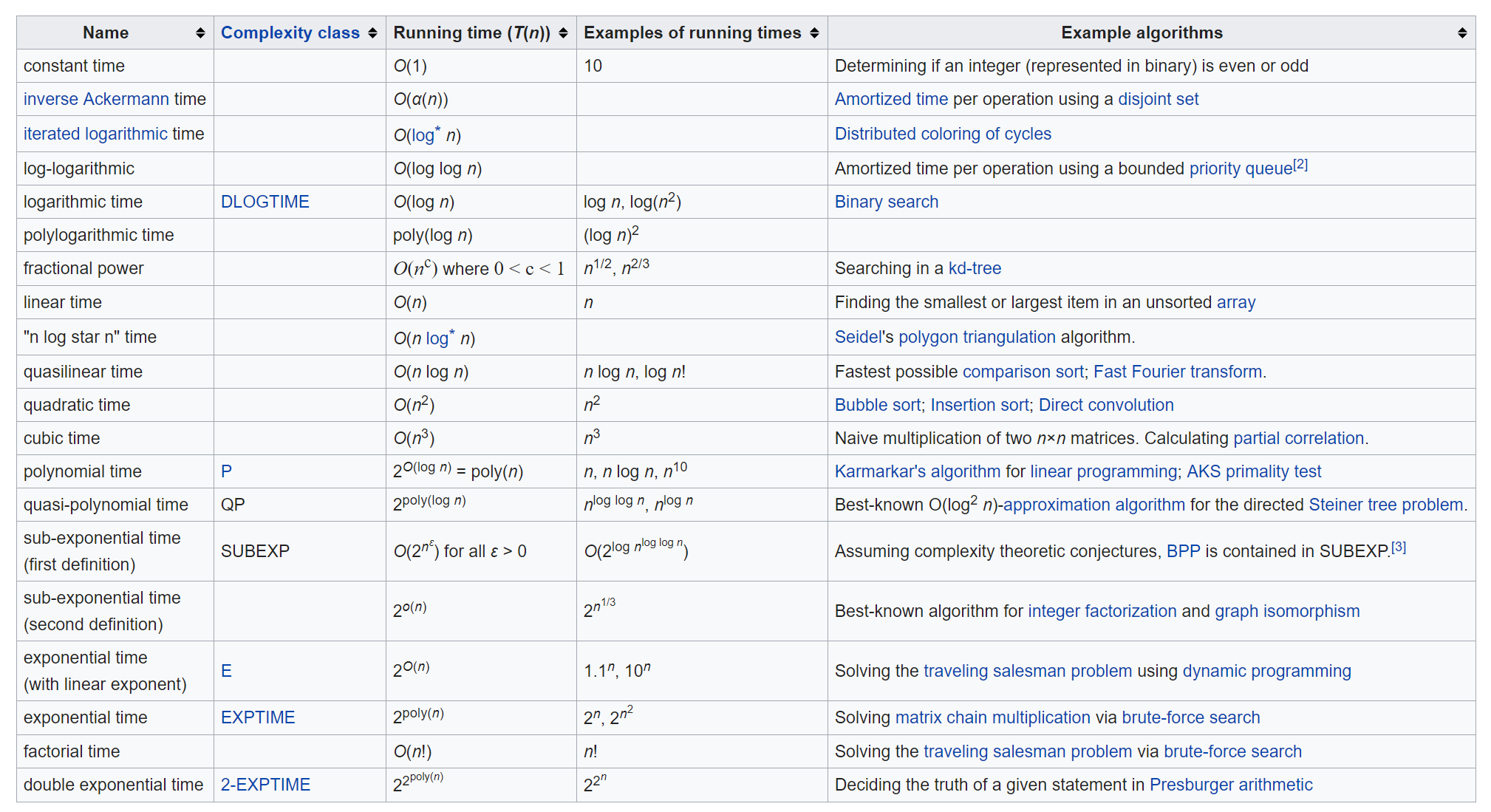 Stable matching!
9
Why it matters?
Suppose we can do 1 million operations per second.
not only get very big, but do so abruptly, which likely yields erratic performance on small  instances
10
[Speaker Notes: Unfortunately, it cost 400,000 dollar (2018).]
Why “Polynomial”?
Point is not that n2000 is a practical bound, or that the differences among n and 2n and n2 are negligible.
Rather, simple theoretical tools may not easily capture such differences, whereas exponentials are qualitatively different from polynomials, so more amenable to theoretical analysis.

“My problem is in P” is a starting point for a more detailed analysis
“My problem is not in P” may suggest that you need to shift to a more tractable variant
11
Graphs
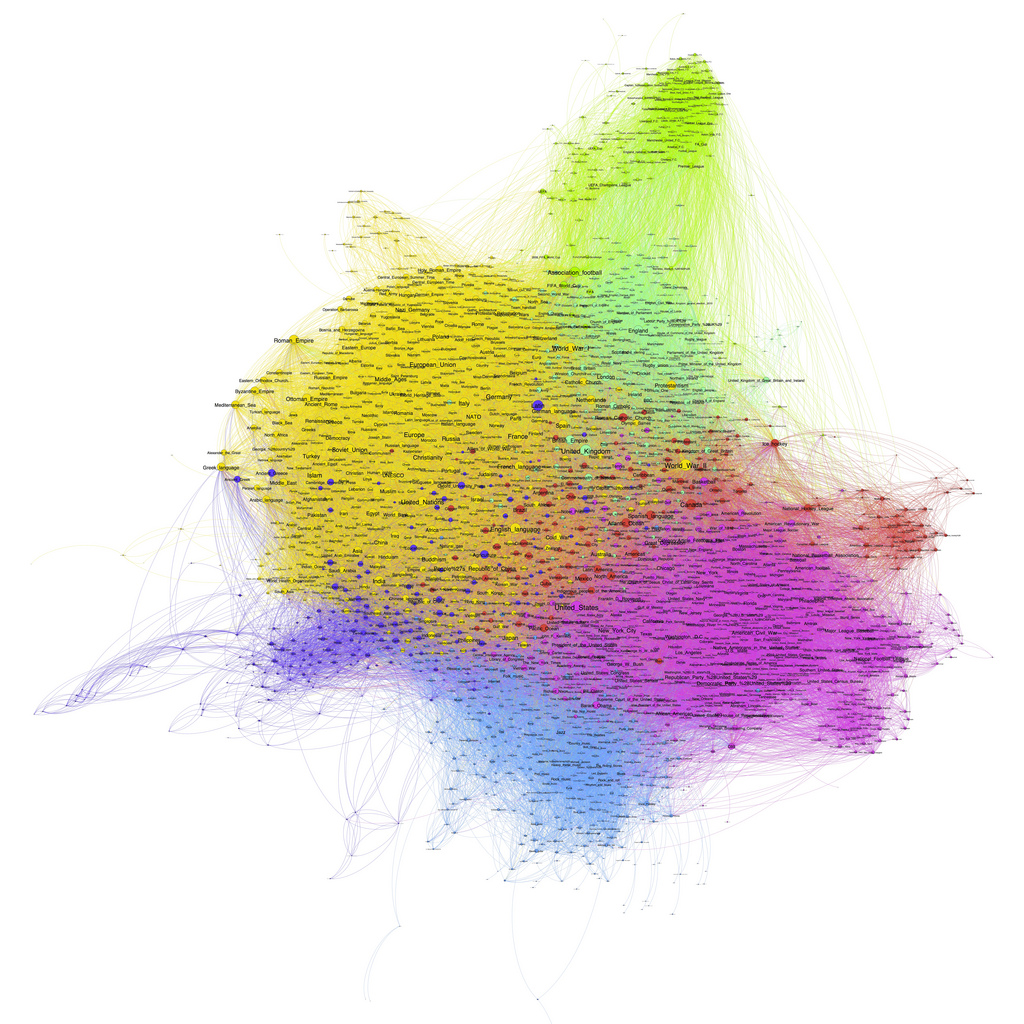 12
Undirected Graphs G=(V,E)
A
2
10
3
Disconnected graph
11
12
4
8
Multi edges
13
B
9
Isolated vertices
6
Self loop
7
13
A
A
4
7
4
7
7
4
3
3
3
A
Graphs don’t Live in Flat Land
Geometrical drawing is mentally convenient, but mathematically irrelevant: 

4 drawings of a single graph:
A
7
4
3
14
Directed Graphs
1
2
10
3
self loop
11
12
4
8
13
5
Multi edge
9
6
7
15
Terminology
Degree of a vertex: # edges that touch that vertex



deg(6)=3

Connected: Graph is connected if there is a path between every two vertices

Connected component: Maximal set of connected vertices
3
5
1
4
6
2
7
10
16
Terminology (cont’d)
Path: A sequence of distinct vertices 
s.t. each vertex is connected 
to the next vertex with an edge


Cycle: Path of length > 2 that has 
the same start and end


Tree: A connected graph with no cycles
3
5
6
4
1
2
10
1
2
5
3
4
6
17
Degree Sum
3
5
1
4
6
2
7
10
18
Odd Degree Vertices
Claim: In any undirected graph, the number of odd degree vertices is even
Pf: In previous claim we showed sum of all vertex degrees is even. So there must be even number of odd degree vertices, because sum of odd number of odd numbers is odd.
3
5
1
4
6
2
4 odd degree vertices
3, 4, 5, 6
7
10
19
#edges
20